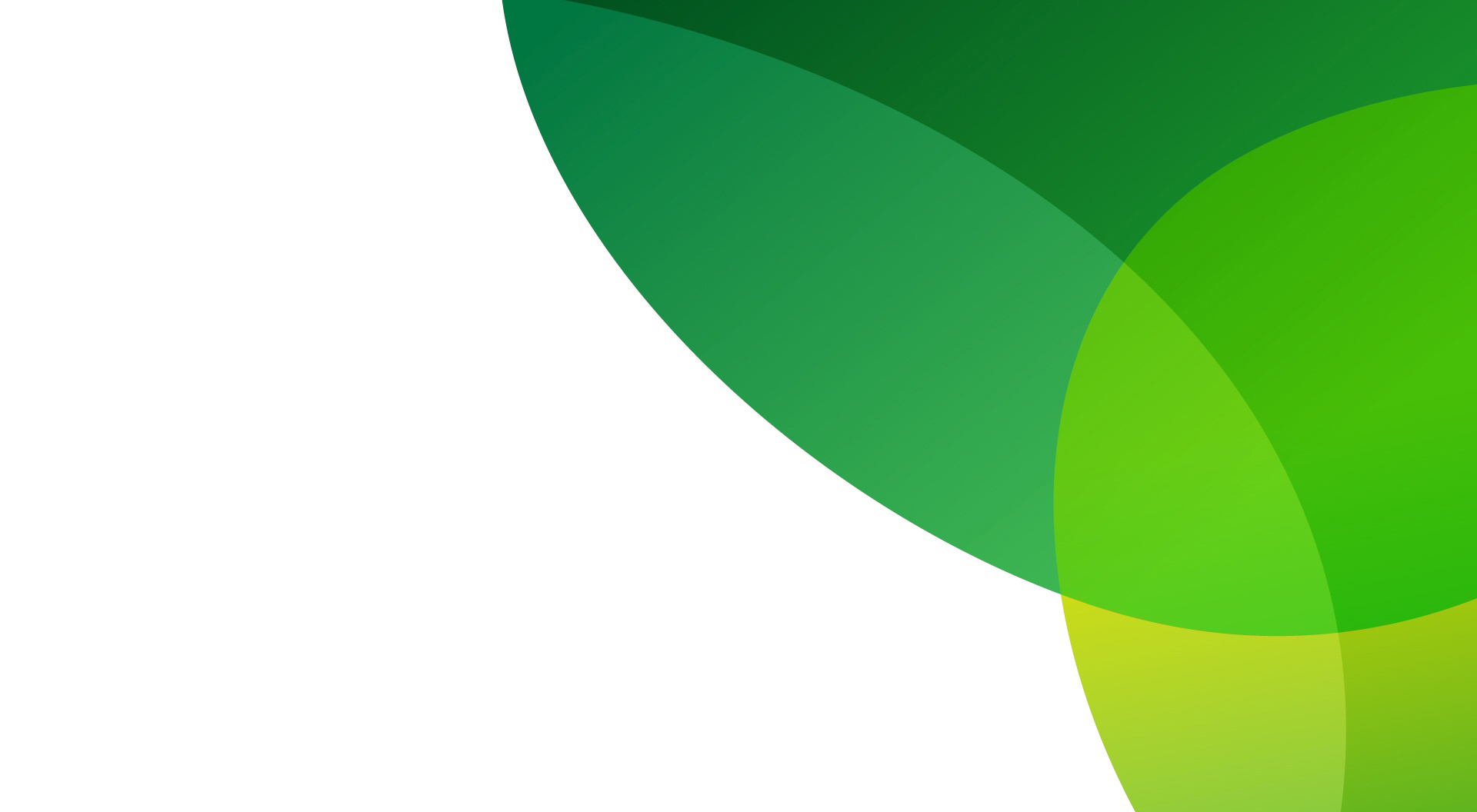 2018
总结简约模板
汇报人：xxx
第一部分
点此输入标题一
第二部分
点此输入标题二
目录
第三部分
点此输入标题三
第四部分
点此输入标题四
第一部分
点此输入标题
第一部分
点此输入副标题
点此输入副标题
点此输入副标题
点此输入标题
A
点此编辑内容
B
点此编辑内容
C
点此编辑内容
D
点此编辑内容
点此输入标题
点此编辑内容
点此编辑内容
点此编辑内容
点此编辑内容
点此输入标题
TEXT  HERE
TEXT  HERE
TEXT  HERE
TEXT  HERE
TEXT HERE TEXT HERE
TEXT HERE TEXT HERE
TEXT HERE TEXT HERE
TEXT HERE TEXT HERE
TEXT HERE TEXT HERE
TEXT HERE TEXT HERE
TEXT HERE TEXT HERE
TEXT HERE TEXT HERE
第二部分
点此输入标题
第二部分
点此输入副标题
点此输入副标题
点此输入副标题
点此输入标题
TEXT HERE
TEXT HERE|TEXT HERE
TEXT HERE|TEXT HERE
TEXT HERE|TEXT HERE
TEXT HERE|TEXT HERE
TEXT HERE|TEXT HERE
TEXT HERE|TEXT HERE
TEXT HERE|TEXT HERE
TEXT HERE|TEXT HERE
TEXT HERE|TEXT HERE
TEXT HERE|TEXT HERE
TEXT HERE
TEXT HERE
TEXT HERE
TEXT HERE
点此输入标题
S2
S6
S1
S3
S4
S7
S5
Add your text here Add your text here Add your text here
Add your text here Add your text here Add your text here
点此输入标题
D
B
C
A
TEXT HERE
TEXT HERE
TEXT HERE
TEXT HERE
TEXT HERE
TEXT HERE
TEXT HERE
TEXT HERE
Add your text here
Add your text here
Add your text here
Add your text here
Add your text here
Add your text here
Add your text here
Add your text here
点此输入标题
2014
2013
2014
2014
2012
2013
2013
2011
2012
2012
2011
2011
TEXT HERE
TEXT HERE
TEXT HERE
TEXT HERE|TEXT HERE
TEXT HERE|TEXT HERE
TEXT HERE|TEXT HERE
TEXT HERE|TEXT HERE
TEXT HERE|TEXT HERE
TEXT HERE|TEXT HERE
第三部分
点此输入标题
第三部分
点此输入副标题
点此输入副标题
点此输入副标题
点此输入标题
81%
72%
65%
78%
TEXT HERE
TEXT HERE
TEXT HERE
TEXT HERE
TEXT HERE
TEXT HERE
TEXT HERE
TEXT HERE
TEXT HERE
TEXT HERE
TEXT HERE
TEXT HERE
TEXT HERE
TEXT HERE
TEXT HERE
TEXT HERE
TEXT HERE
TEXT HERE
TEXT HERE
TEXT HERE
TEXT HERE
TEXT HERE
TEXT HERE
TEXT HERE
TEXT HERE
TEXT HERE
TEXT HERE
TEXT HERE
TEXT HERE
TEXT HERE
TEXT HERE
TEXT HERE
点此输入标题
2014
2014
2012
2013
2011
2012
2013
2011
MARKETING
SERVICE
TEXT HERE|TEXT HERE
TEXT HERE|TEXT HERE
TEXT HERE|TEXT HERE
TEXT HERE|TEXT HERE
点此输入标题
TEXT  HERE
TEXT  HERE
TEXT  HERE
TEXT  HERE
TEXT  HERE
TEXT  HERE
TEXT HERE|TEXT HERE
TEXT HERE|TEXT HERE
TEXT HERE|TEXT HERE
TEXT HERE|TEXT HERE
TEXT HERE|TEXT HERE
TEXT HERE|TEXT HERE
TEXT HERE|TEXT HERE
TEXT HERE|TEXT HERE
TEXT HERE|TEXT HERE
TEXT HERE|TEXT HERE
TEXT HERE|TEXT HERE
TEXT HERE|TEXT HERE
第四部分
点此输入标题
第四部分
点此输入副标题
点此输入副标题
点此输入副标题
点此输入标题
81%
76%
67%
47%
TEXT  HERE
TEXT  HERE
TEXT  HERE
TEXT  HERE
Add your text here
Add your text here
Add your text here
Add your text here
Add your text here
Add your text here
Add your text here
Add your text here
点此输入标题
TEXT HERE
TEXT HERE
TEXT HERE
TEXT HERE
TEXT HERE
TEXT HERE
TEXT HERE
TEXT HERE
TEXT HERE
TEXT HERE
TEXT HERE
TEXT HERE
TEXT HERE
TEXT HERE
TEXT HERE
TEXT HERE
TEXT HERE
TEXT HERE
TEXT HERE
TEXT HERE
点此输入标题
Cathy
John
ADD YOUR TEXT HERE
ADD YOUR TEXT HERE
ADD YOUR TEXT HERE
ADD YOUR TEXT HERE
Tony
Tom
ADD YOUR TEXT HERE
ADD YOUR TEXT HERE
ADD YOUR TEXT HERE
ADD YOUR TEXT HERE
Add your text here Add your text here Add your text here
Add your text here Add your text here Add your text here
谢谢聆听 请多指教